INTERMATLineær regression2/5 2018
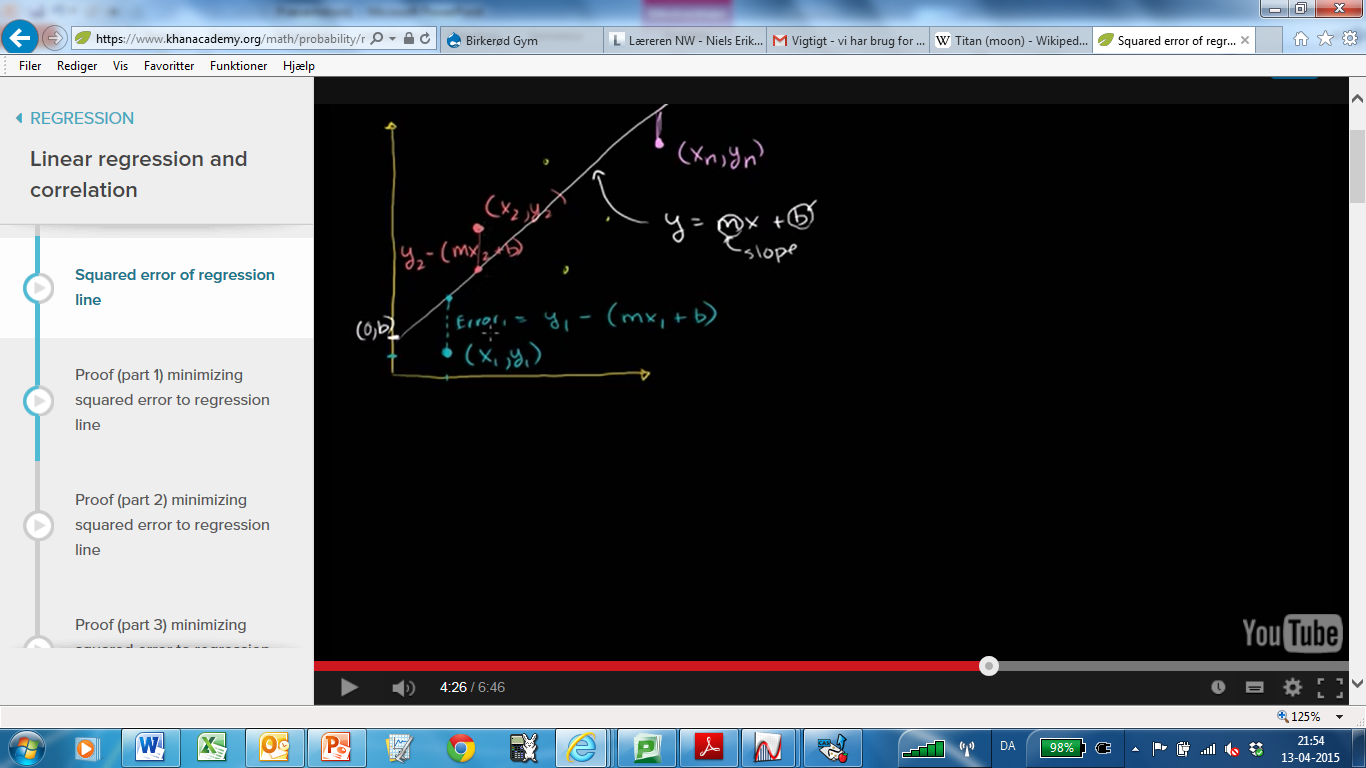 Fejlkvadrater…
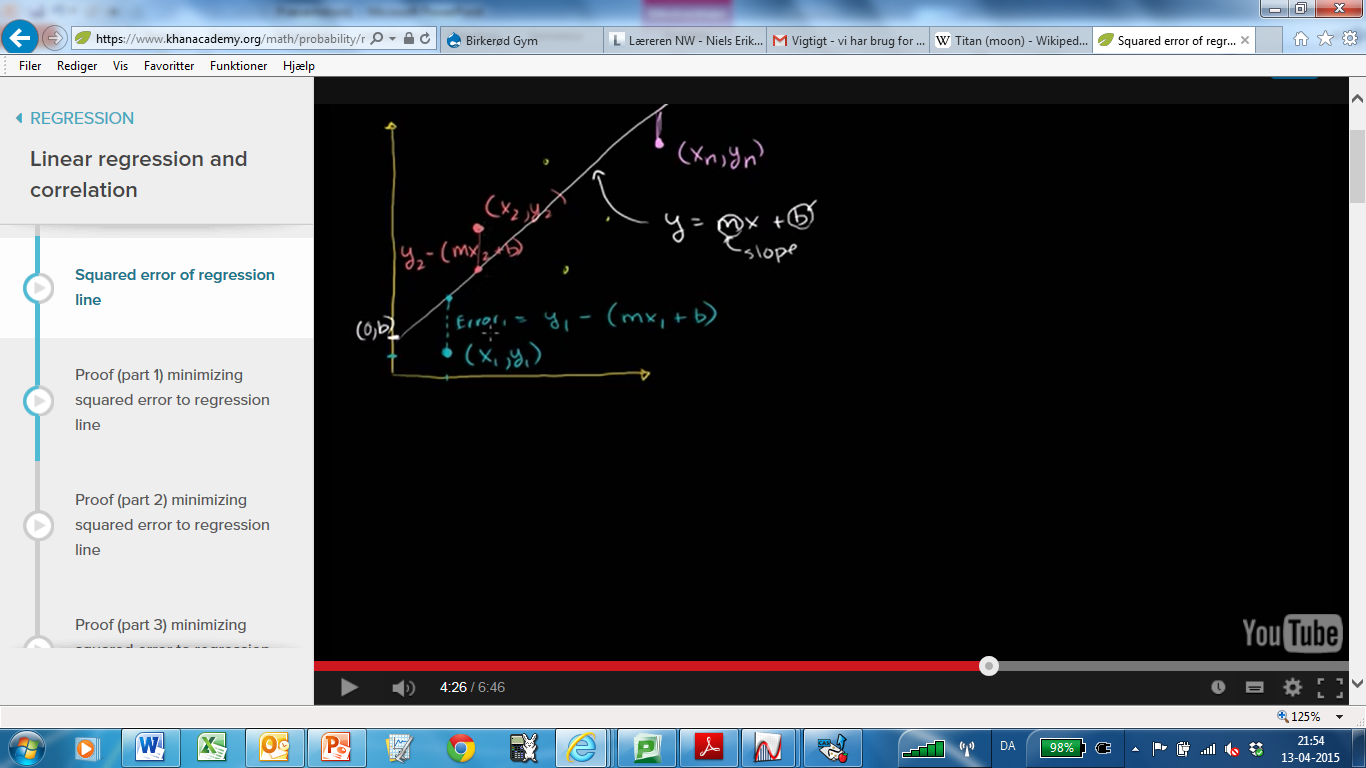 Fejlkvadrater…
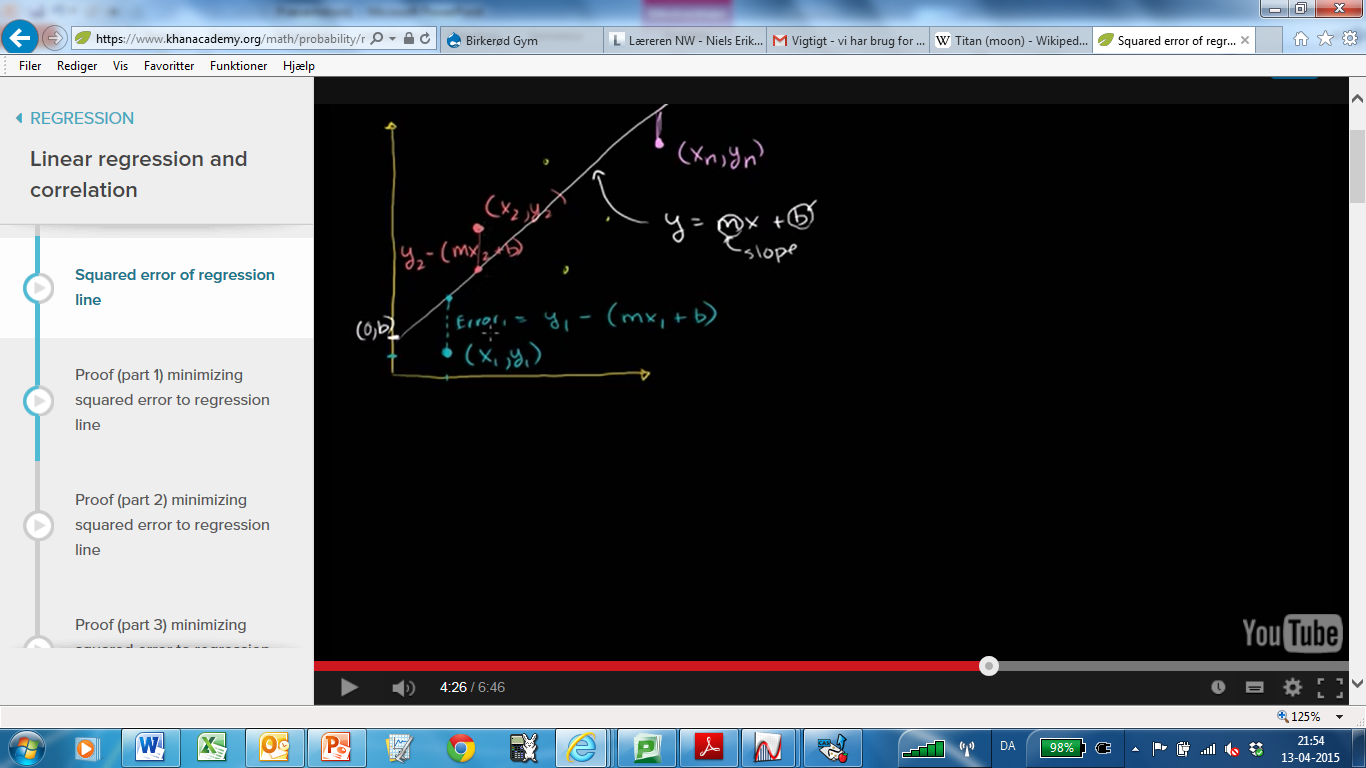 Fejlkvadrater…
Formel for a og b…
Nu ved vi, at der er en værdi af a (hældningskoefficienten) og en værdi af b (y-skæringen), som får summen af fejl-kvadraterne til at blive mindst mulig 
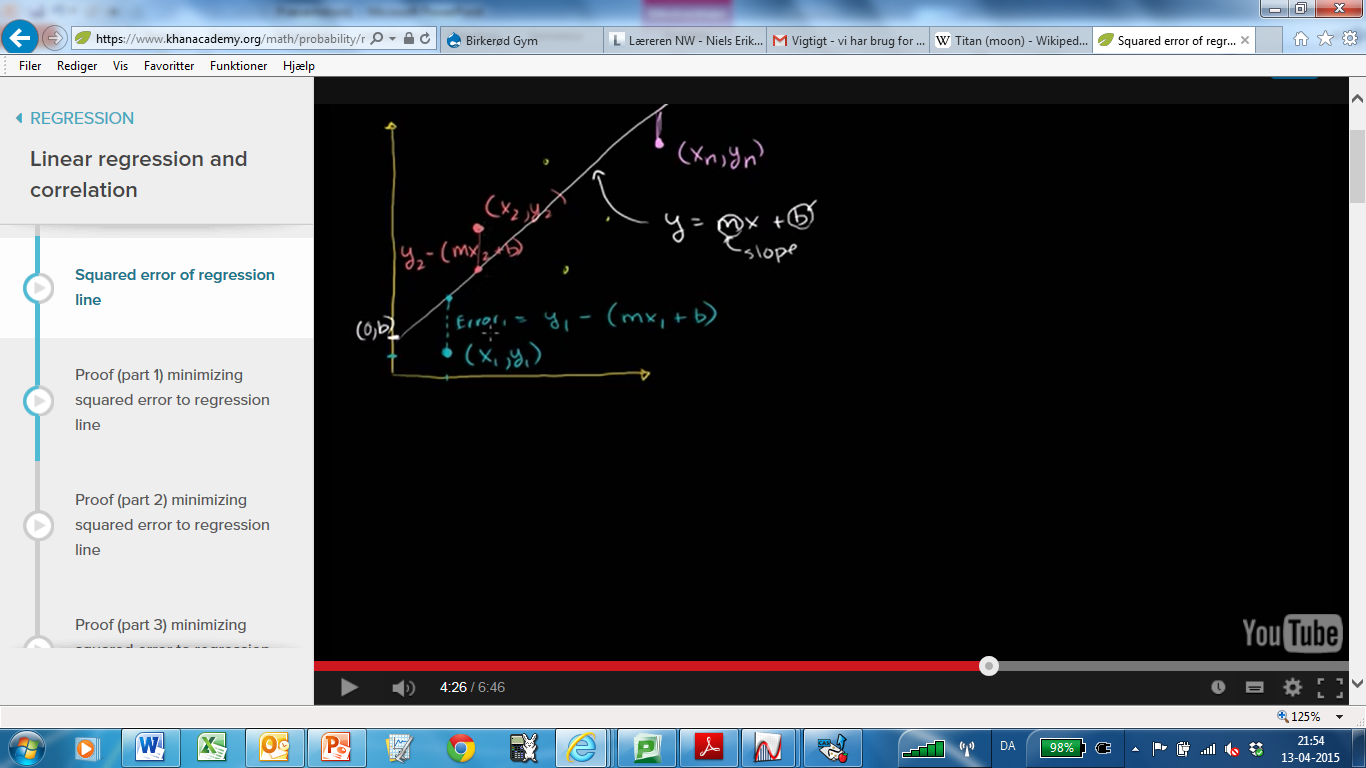 Formel for a og b…
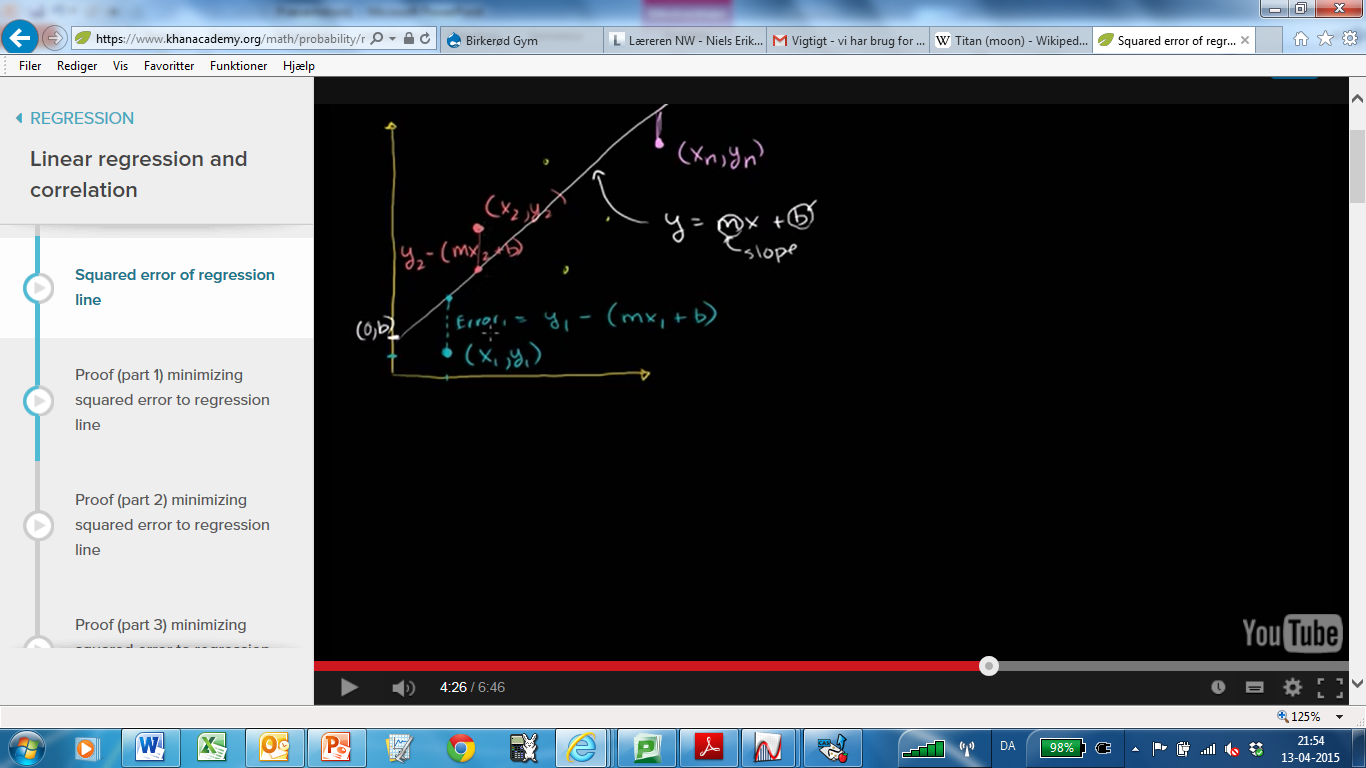 Konkret regneeksempel: Se arbejdsark…